Урок 
по физической культуре
«Олимпийцы»
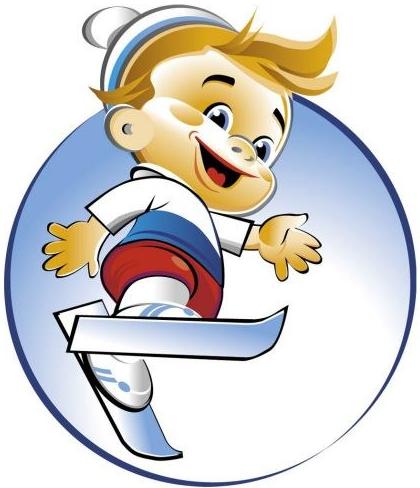 Материал подготовила: 
Поцелуйко Светлана Викторовна, 
учитель физической культуры ГБУ СОШ № 644 г. Санкт-Петербург
Зимние Олимпийские виды спорта
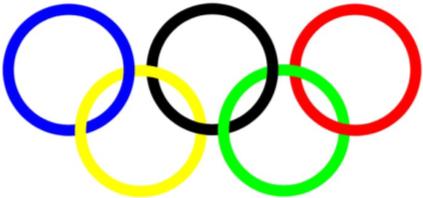 Хоккей
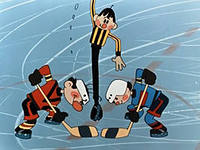 Хоккей (англ. hockey, возможно, от старофранц. hoquet — пастуший посох с крюком) спортивная командная игра с клюшками и мячом (или шайбой), содержание и цель которой — используя индивидуальное ведение и передачи мяча партнёром, забить его наибольшее число раз в ворота соперника
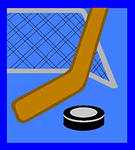 Существуют 3 основных вида : 1) с шайбой ; 2) с мячом ; 3) на траве
Первый хоккейный матч прошел 3 марта 1875 года в Монреале на катке «Виктория», о чем написали в местной газете «Montreal Gazette»
Днем рождения хоккея в России и в СССР в целом считается 22 декабря 1946 года, когда в Москве, Ленинграде, Риге, Каунасе и Архангельске были сыграны первые матчи первого чемпионата СССР по хоккею с шайбой.
Российская команда по хоккею завоёвывала 
золото на олимпийских играх -1956,1964,1968,
1972,1976,1984,1988,1992г
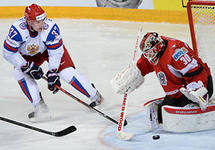 Звезды Российского хоккея – Тарасов А., Фирсов А., 
Харламов В. ,Третьяк В. Овечкин А. ,Буре П.
Задание
По сигналу первый игрок обводит
клюшкой с мячом  5 фишек , затем,
взяв все в руки возвращается и
 передает эстафету следующему.
 (задание выполняется на время)
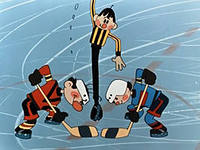 Конько-бежный спорт
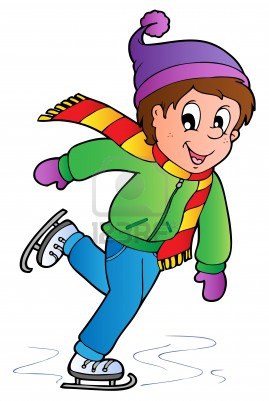 Конькобежный спорт
Шорт-трек
Фигурное катание
Задание
На роликовых коньках первый игрок 
 объезжает 5 стояк, затем ,
возвращается по прямой обратно. 
Передаёт эстафету следующему.
(задание выполняется на время).
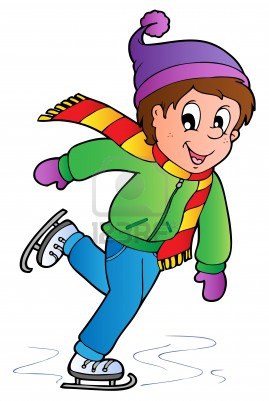 Лыжный спорт
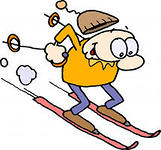 Лыжный спорт
Лыжные гонки
Лыжное двоеборье
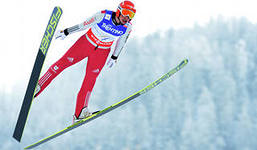 Задание
На стартовой линии стоит с лыжными палками и в маленьких лыжах первый игрок , по сигналу он  проходит дистанцию , объезжая   6 фишек , обратно по прямой и передает эстафету. 
( задание  выполняется на время).
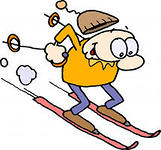 Биатлон
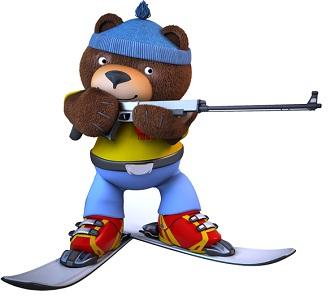 Биатлон
Задание
Первый игрок стоит у черты, в  руках 3 малых мяча , по сигналу он выполняет метание в цель.
( цель висит на стене) .
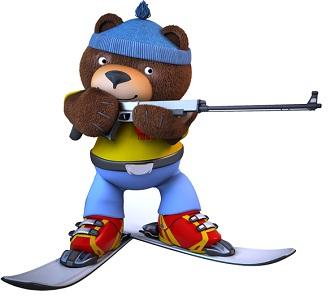 Кёрлинг
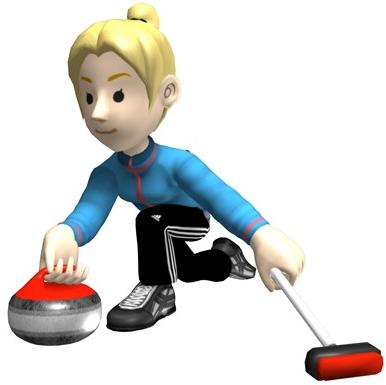 Кёрлинг
Задание
Игрок с  гимнастической палкой и воздушным шаром стоит на стартовой линии. По сигналу начинает палкой катить шар до корзины ,забрасывает в неё шар и бегом  возвращается обратно . Передает эстафету. ( задание  выполняется на время).
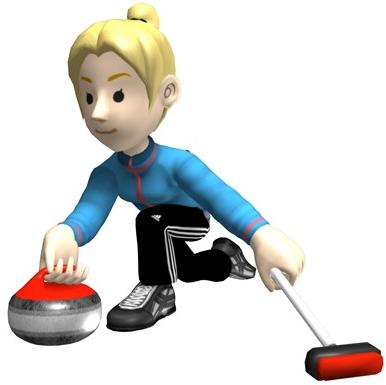 Санный спорт
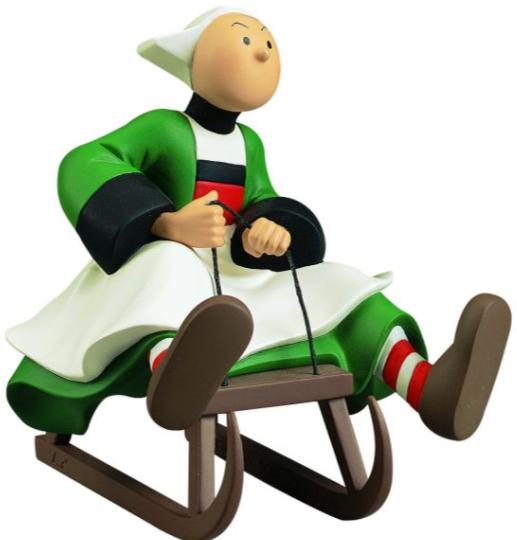 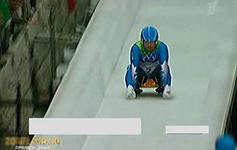 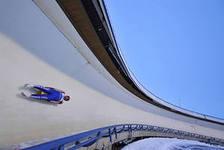 Санный спорт
Санный спорт - это соревнования в скоростном спуске на одноместных или двухместных санях по заранее подготовленной трассе. Спортсмены располагаются на санях на спине, ногами вперед. Управление санями производится при помощи изменения положения тела.
состояния трассы. Общее время спортсмена складывается из результатов двух и более заездов.
В санном спорте проводятся соревнования среди одиночек и пар. Формально женщины могут соревноваться в парах, но фактически почти все парные состязания проводятся среди мужчин. На крупных турнирах проводятся командные соревнования, в которых команда состоит из мужчины, женщины и пары.
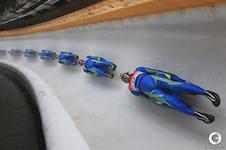 Бобслей
Задание
Первый игрок  сидит на роликовой
 доске, второй стоит у него за спиной.
По сигналу второй игрок начинает его катить
 по прямой до фишки , там меняются местами
 и возвращаются обратно. 
( задание выполняется на время).
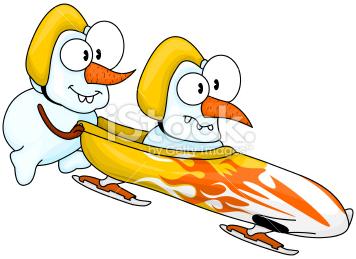